Путешествие в страну Чистюлек
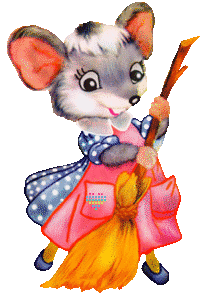 Мыльный пузырь
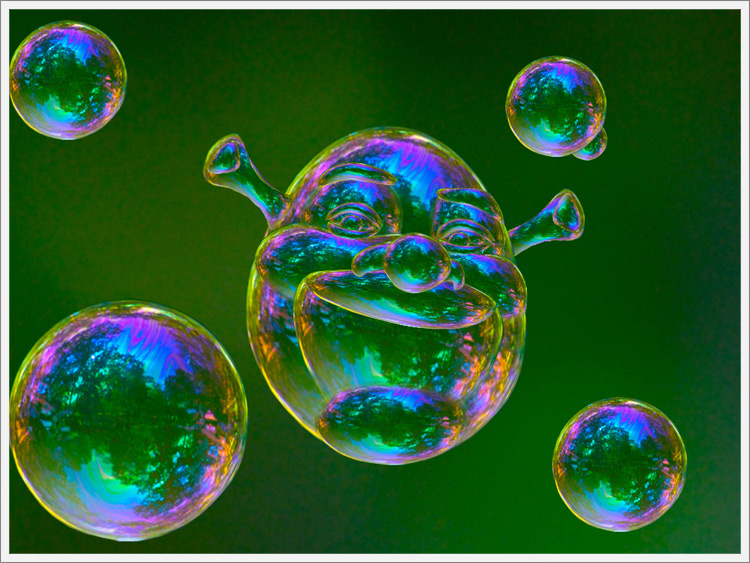 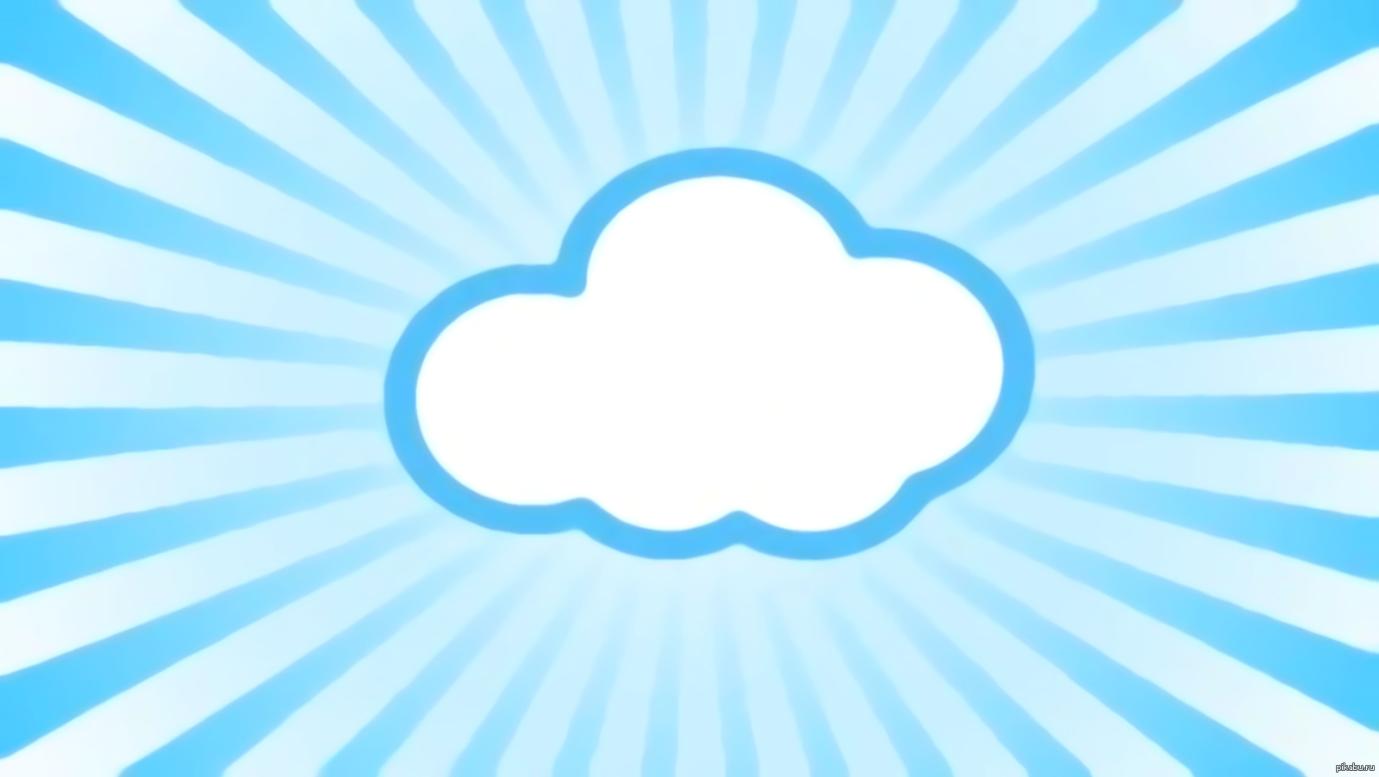 Доктор Чистюлькин
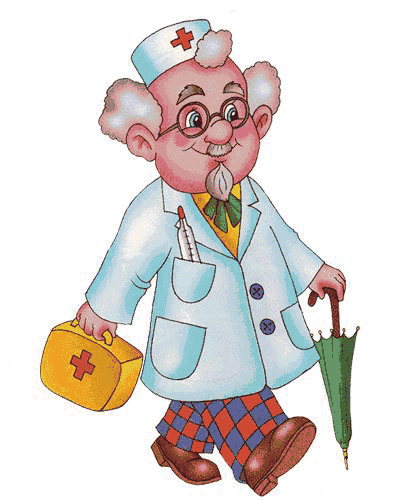 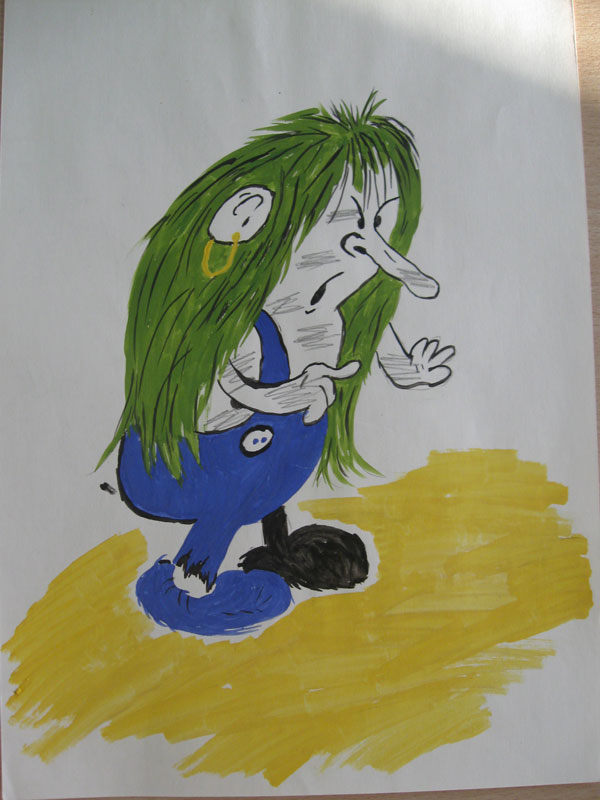 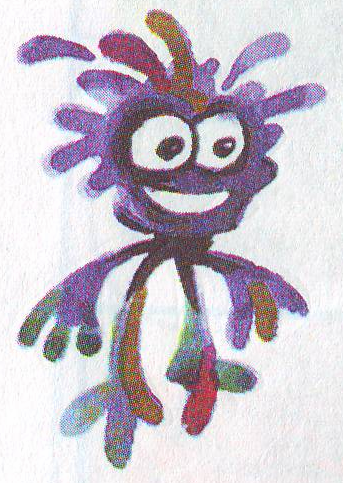 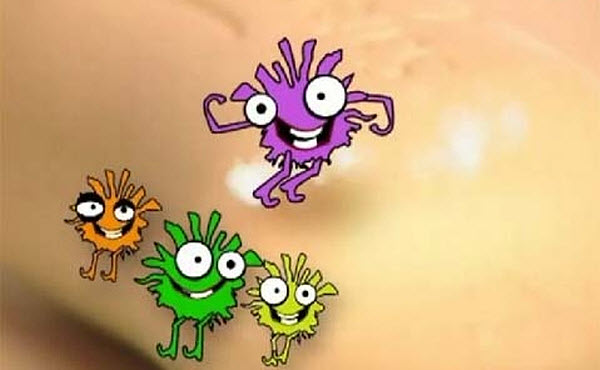 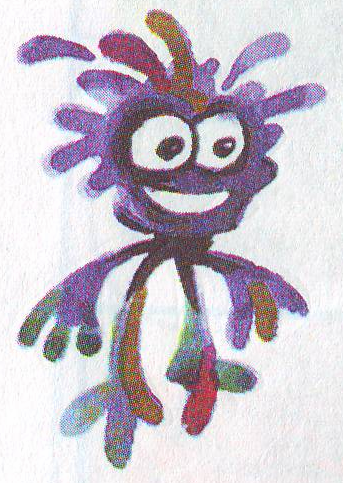 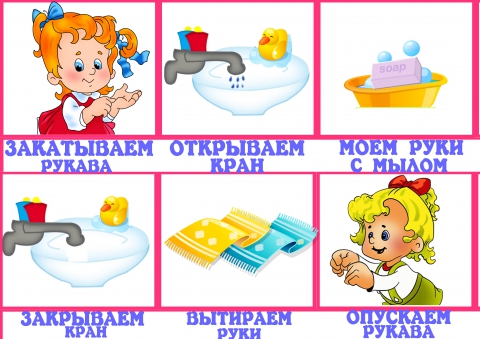 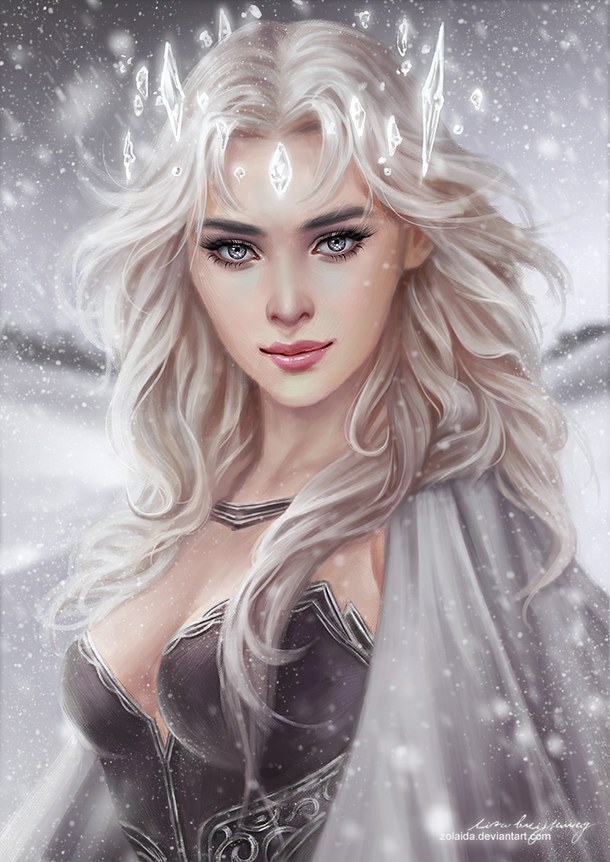 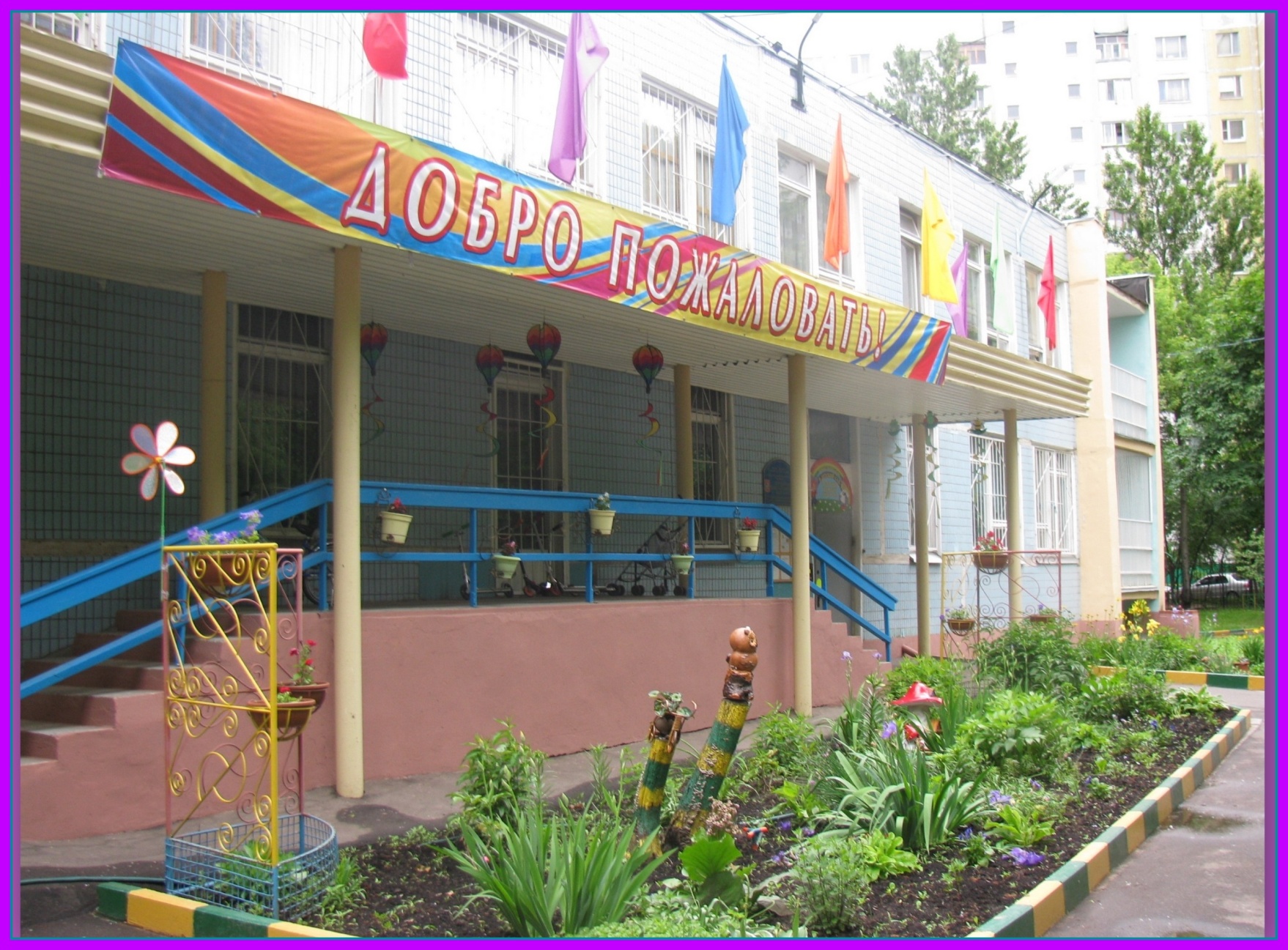